А ты знаешь, что во дворе и в сарае живёт много детенышей домашних животных? Давай посмотрим на них…
Телёнок, а мама у него -…
Корова, и папа у него -…
бык.
А это ягнёнок с мамой – овцой.
Папа ягнёнка – баран.
Козлёнок, а мама у него -…
Коза, папа у него -…
Козёл.
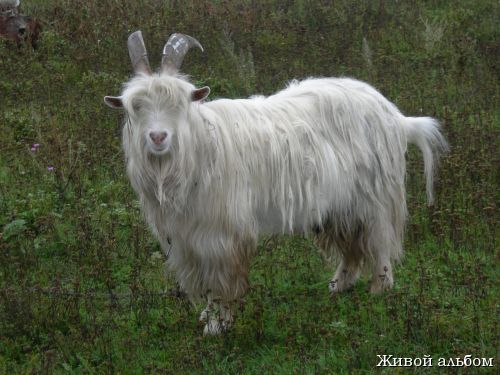 котёнок.
Кот и кошка – его родители.
Жеребёнок.
Конь и лошадь– его папа и мамочка.
Поросята.
А это его родители – свиньи.
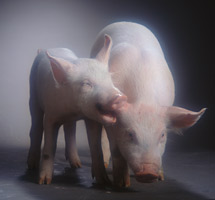 Это Цыплёнок , его папа -…
Петух, а мама -…
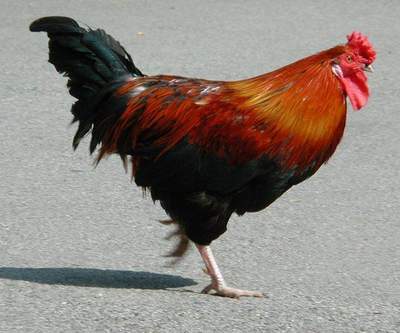 Курица.
Утята, их папочка -…
Селезень, а мама…
Утка.
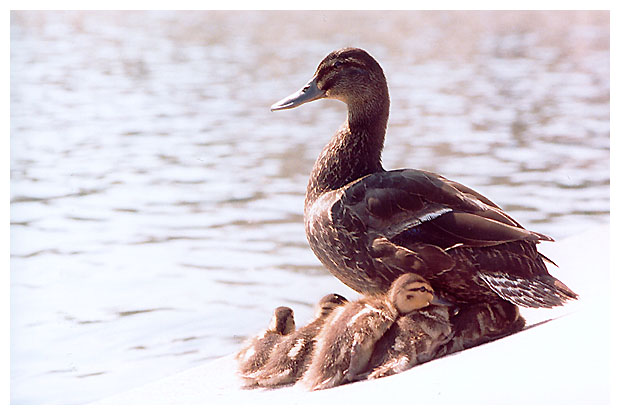 Гусята, их мама -…
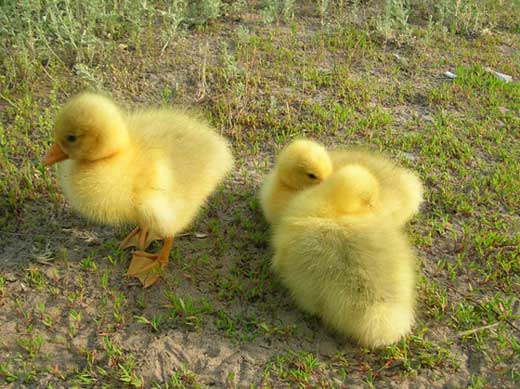 Гусыня, папа -…
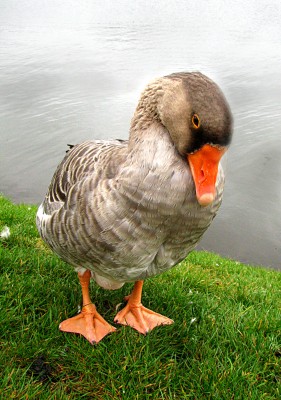 Гусь.
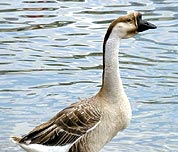 А это мама Собака с детками – щенками.
Ещё в сарае живут кролики.
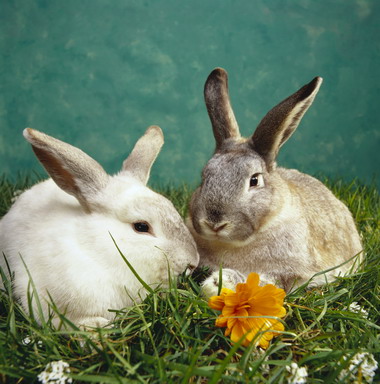 Как зовут деток?
Как зовут их маму?
А папу?